Pk-yritysbarometri, kevät 2022
Alueraportti, Savon Yrittäjät
PK-YRITYSBAROMETRIN TOTEUTUS
TUTKIMUKSEN TARKOITUS
Pk-yritysbarometrissä on selvitetty suomalaisten pk-yritysten mielikuvia yleisestä suhdannekehityksestä ja oman yrityksen taloudellisesta kehityksestä. Lisäksi on tiedusteltu muun muassa yrityksen kasvuun, kansainvälistymiseen ja rahoitukseen liittyvistä tekijöistä. Tutkimuksen on toteuttanut Taloustutkimus Oy Suomen Yrittäjien, Finnvera Oyj:n sekä työ- ja elinkeinoministeriön toimeksiannosta.
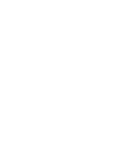 TUTKIMUKSEN KOHDERYHMÄ JA OTANTA
Otantalähteenä on käytetty Tilastokeskuksen toimialaluokitusta TOL 2010, Bisnoden yritysrekisteriä sekä Suomen Yrittäjien jäsenrekisteriä, joista otanta on tehty kiintiöidyllä satunnaisotannalla. Otoksessa on kiintiöity yritysten toimiala, kokoluokka ja sijainti. Vastaajajoukon muodostaa 5201 kohderyhmän vaatimukset täyttävää pk-yrityksen edustajaa.
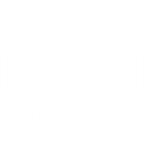 TIEDONKERUUMENETELMÄ
Tiedonkeruumenetelmänä on käytetty internetkyselyä. Vastaajat kutsuttiin kyselyyn sähköpostitse tai puhelimitse.
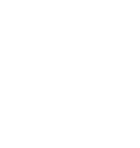 TIEDONKERUUN AJANKOHTA
Joulukuu 2021–Tammikuu 2022.
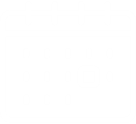 Pk-yritysbarometri, kevät 2022 alueraportti, 14.2.2022
PK-YRITYSBAROMETRIN RAPORTOINNISTA JA TULOSTEN TULKINNASTA
TULOSTEN TULKINTA
Tutkimustuloksissa esiintyy muutamissa kohdissa käsite saldoluku. Se kuvaa kyseisten kysymysten kohdalla positiivisista ja negatiivisista vastauksista laskettua prosenttilukujen erotusta. Esimerkiksi: Pk-yritysten yleiset suhdannenäkymät seuraavan vuoden aikana paranee 39,4 %, huononee 8,6 % saldoluku = +30,8 % ~31 %. HUOM. kaikissa laskelmissa käytetään tarkkoja, pyöristämättömiä lukuja, vaikka raportissa luvut esitetään kokonaisina ilman desimaaleja.
TUTKIMUKSEN RAPORTOINTI
Tässä raportissa on esitetty Savon Yrittäjät alueen tulosyhteenveto kevään 2022 Pk-yritysbarometrin päätuloksista. Alueen tuloksia on verrattu pääosin koko maan tuloksiin ja suhdannenäkymien osalta myös lähialueiden tuloksiin. Tutkimustuloksissa aineisto on painotettu vastaamaan yritysten todellista toimiala- ja aluejakaumaa.
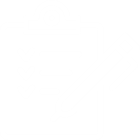 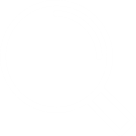 Pk-yritysbarometri, kevät 2022 alueraportti, 14.2.2022
VASTAAJAYRITYSTEN TAUSTATIEDOT
Savon Yrittäjät n=250 Koko maa n=5201
Yrityksen kasvuhakuisuus (%)
Päätoimiala (%)
Vientiyritysten osuus (%)
Savon Yrittäjät
Voimakkaasti kasvuhakuiset
Voimakkaasti kasvuhakuiset
Kasvuhakuiset
Kasvuhakuiset
Savon Yrittäjät
yrityksistä on vientiä tai kansainvälistä toimintaa
21 %
Koko
maa
Koko maa
Liikevaihto vuonna 2021 (%)
Yrityksen perustamisvuosi (%)
2010
1990
2000
Pk-yritysbarometri, kevät 2022 alueraportti, 14.2.2022
Tulokset
Pk-yritysbarometri, kevät 2022 alueraportti, 14.2.2022
PK-YRITYKSET JA SUHDANNENÄKYMÄT
Savon Yrittäjät | Lähialueet | Koko maa
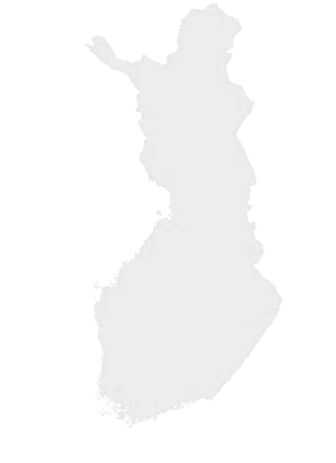 Yleinen suhdannenäkymä (Saldoluku %)
Saldoluvun kehitys 1/2005–1/2022
KOKO MAA
11
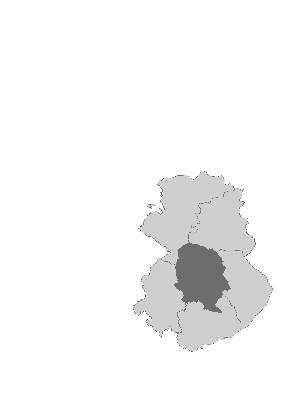 Saldoluku
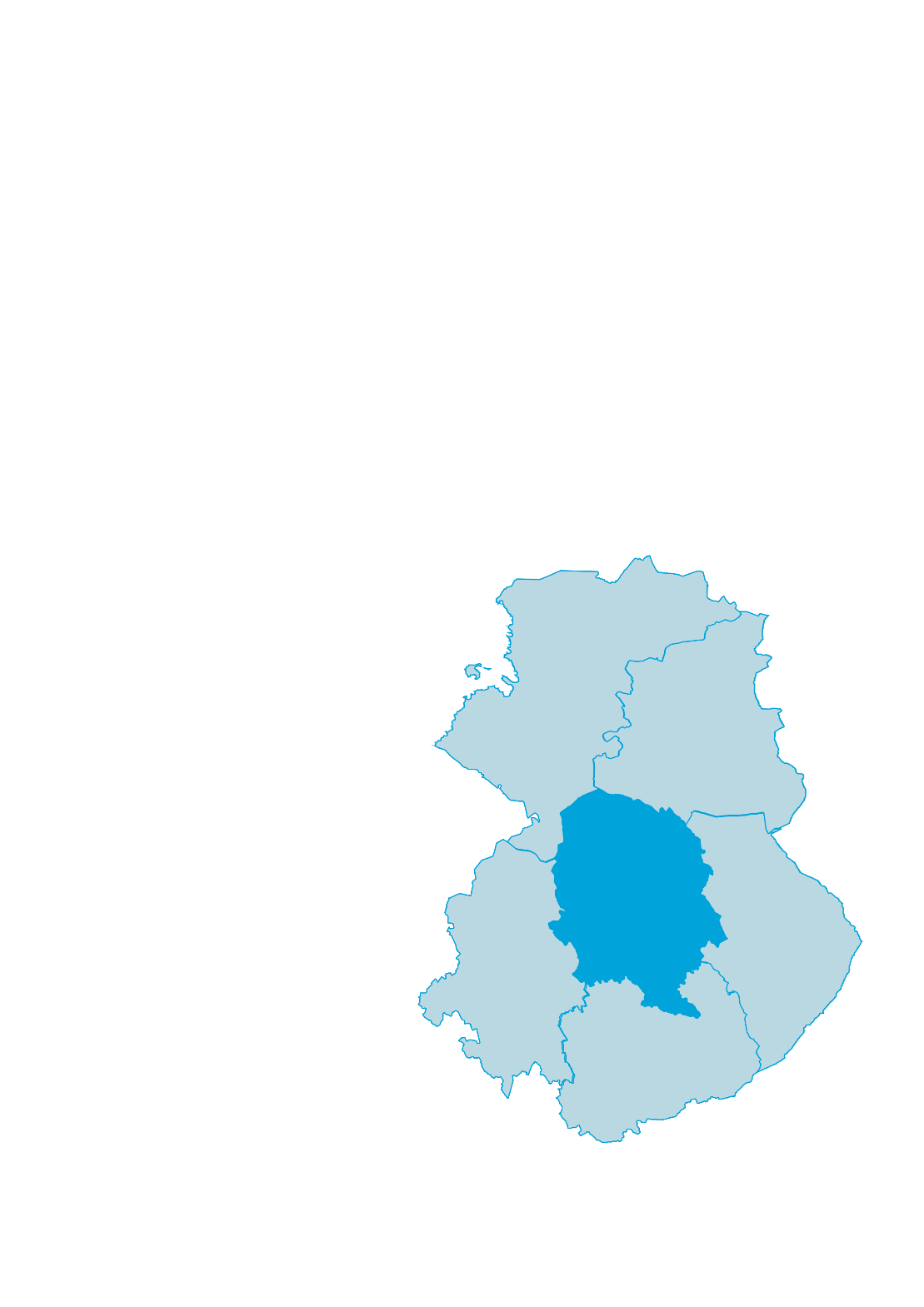 Kainuun Yrittäjät
Pohjois-Pohjanmaan Yrittäjät
6
10
SAVON YRITTÄJÄT
Keski-Suomen Yrittäjät
7
Huomioita tuloksista
Savon alueen pk-yrittäjien yleiset suhdannenäkymät jäävät koko maan keskiarvoa heikommiksi, mutta lähialueisiin verrattuna ne ovat melko lähellä keskimääräisiä näkymiä. Tämä toistuu muun muassa liikevaihdon, kannattavuuden ja investointien arvon arvioissa.
12
Pohjois-Karjalan Yrittäjät
Etelä-Savon
Yrittäjät
1
-2
Pk-yritysbarometri, kevät 2022 alueraportti, 14.2.2022
PK-YRITYKSET JA TYÖLLISYYS
Savon Yrittäjät | Lähialueet | Koko maa
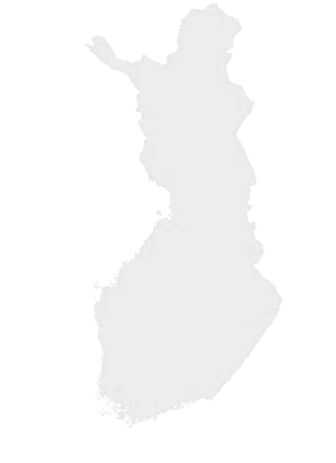 Arvio henkilökunnan määrästävuoden päästä(Saldoluku %)
KOKO MAA
Saldoluvun kehitys 1/2005–1/2022
13
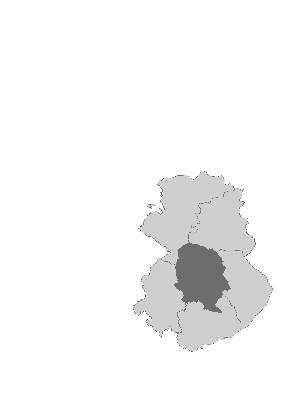 Saldoluku
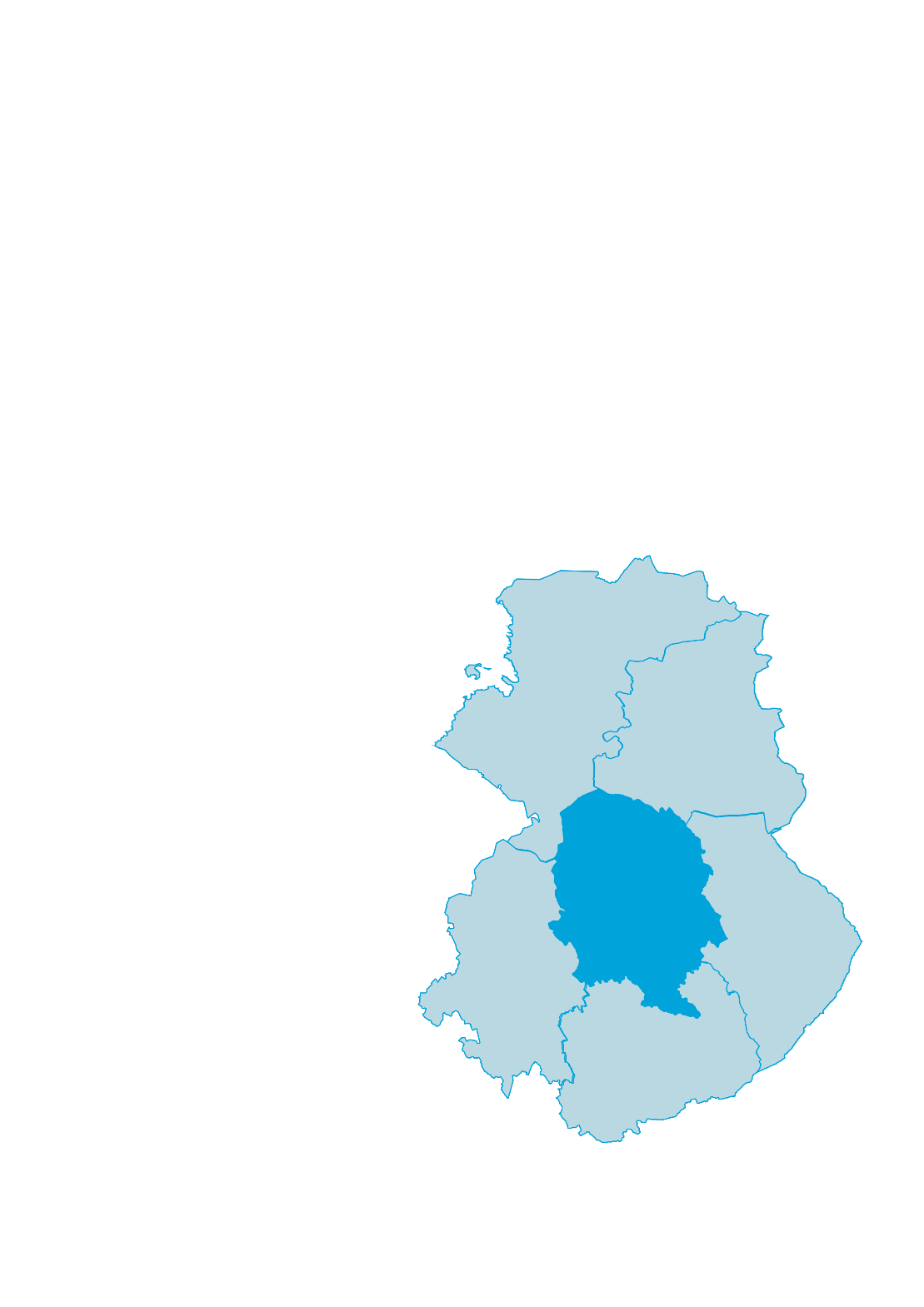 Kainuun Yrittäjät
Pohjois-Pohjanmaan Yrittäjät
5
17
SAVON YRITTÄJÄT
Keski-Suomen Yrittäjät
9
12
Pohjois-Karjalan Yrittäjät
Etelä-Savon
Yrittäjät
3
10
Pk-yritysbarometri, kevät 2022 alueraportti, 14.2.2022
PK-YRITYSTEN LIIKEVAIHTO JA KANNATTAVUUS
Savon Yrittäjät | Lähialueet | Koko maa
Arvio liikevaihdosta ja kannattavuudesta ensi vuonna 
(Saldoluku %)
Saldoluvun kehitys: liikevaihto1/2005–1/2022
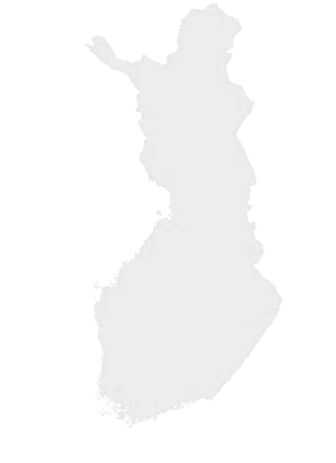 KOKO MAA
Saldoluku
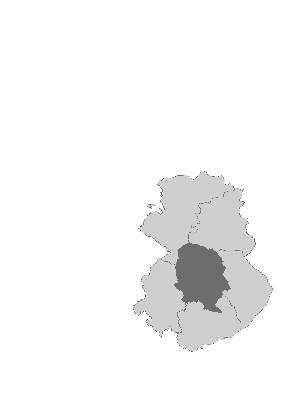 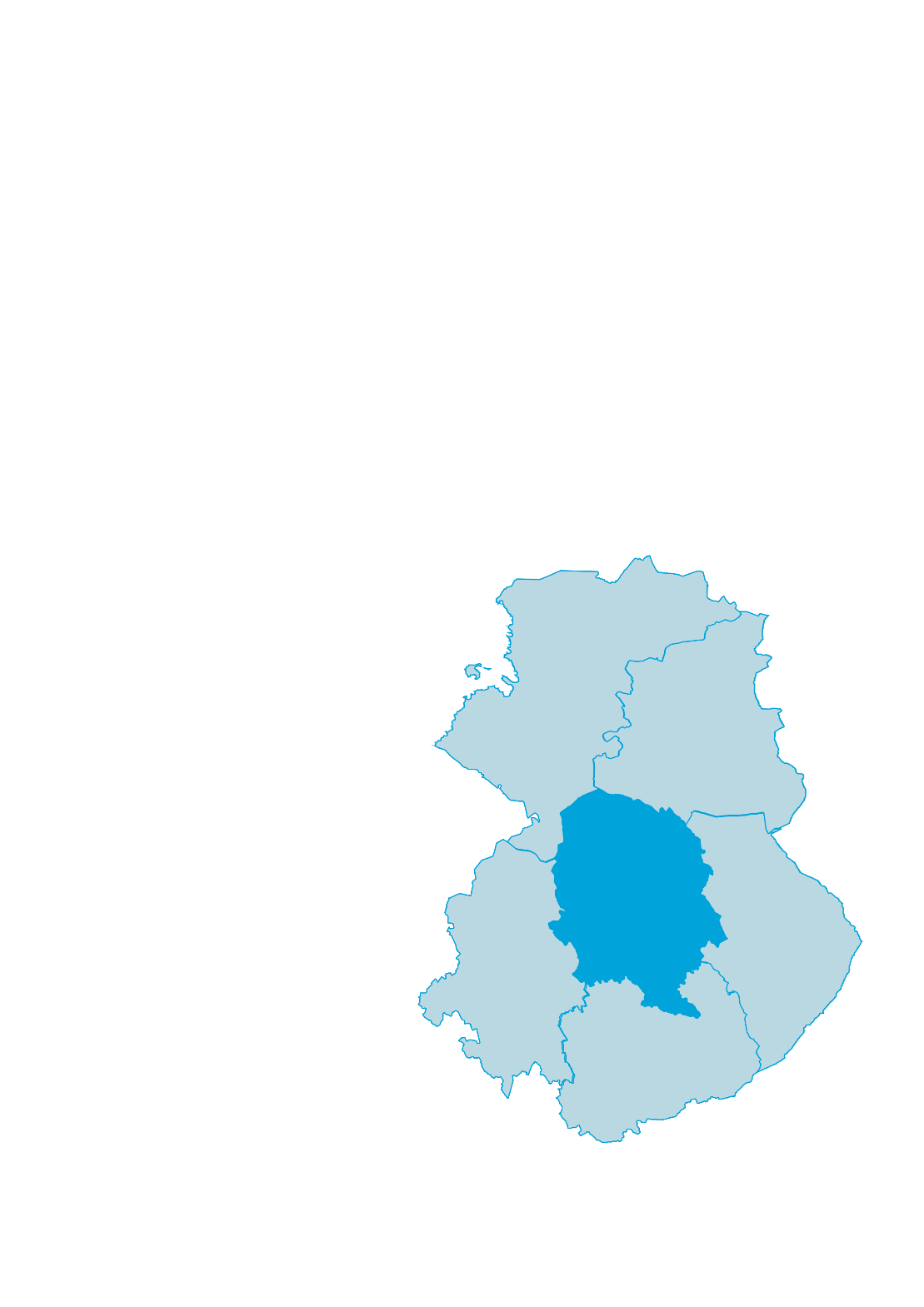 1
25
LIIKEVAIHTO
KANNATTAVUUS
SAVON YRITTÄJÄT
22
-7
KANNATTAVUUS
LIIKEVAIHTO
Saldoluvun kehitys: kannattavuus1/2005–1/2022
Pohjois-Karjalan Yrittäjät
Saldoluku
Kainuun Yrittäjät
12
21
-12
-8
LIIKEVAIHTO
LIIKEVAIHTO
KANNATTAVUUS
KANNATTAVUUS
Pohjois-Pohjanmaan Yrittäjät
Keski-Suomen Yrittäjät
Etelä-Savon Yrittäjät
23
22
15
4
1
4
LIIKEVAIHTO
LIIKEVAIHTO
LIIKEVAIHTO
KANNATTAVUUS
KANNATTAVUUS
KANNATTAVUUS
Pk-yritysbarometri, kevät 2022 alueraportti, 14.2.2022
PK-YRITYSTEN INVESTOINTIEN ARVO JA INNOVAATIOT
Savon Yrittäjät | Lähialueet | Koko maa
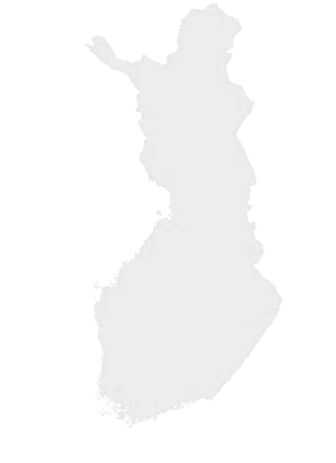 Arvio investointien arvon sekä tuotannon ja tuotteiden kehityksestä ensi vuonna(Saldoluku %)
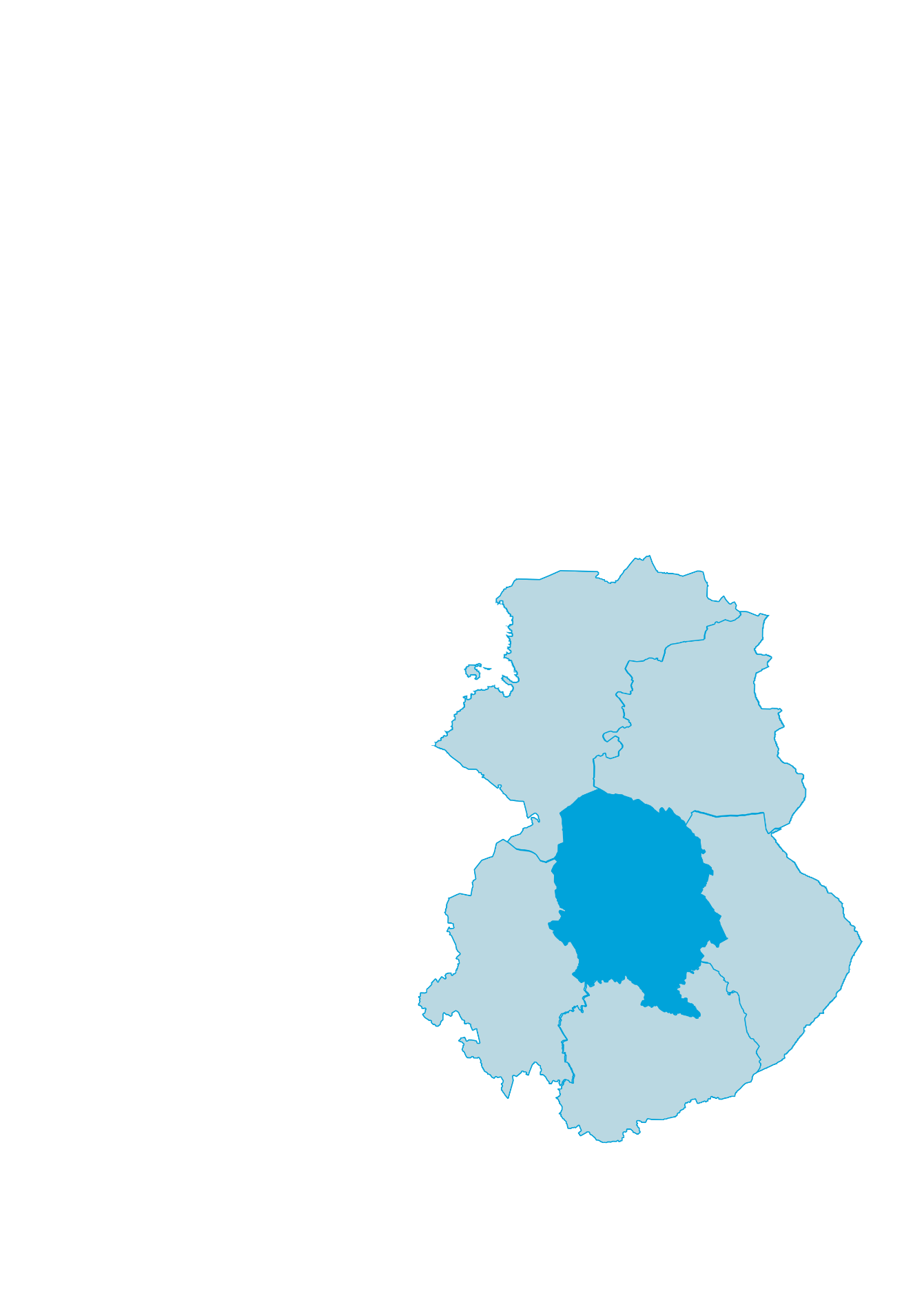 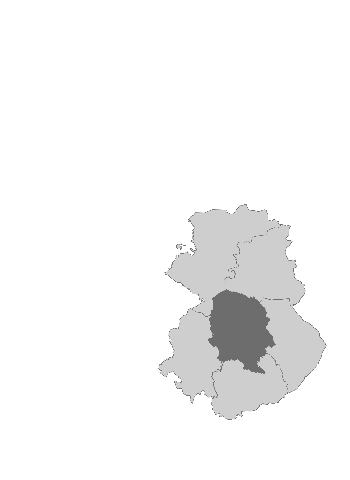 12
-5
INNOVAATIOT,TUOTANNON JA
TUOTTEIDEN 
KEHITYS
INVESTOINTIEN
ARVO
Pohjois-Karjalan
Yrittäjät
19
5
7
-3
-12
-10
KOKO MAA
Kainuun Yrittäjät
-5
-16
7
10
INNOVAATIOT,TUOTANNON JA
TUOTTEIDEN 
KEHITYS
INNOVAATIOT,TUOTANNON JA
TUOTTEIDEN 
KEHITYS
INNOVAATIOT,TUOTANNON JA
TUOTTEIDEN 
KEHITYS
INVESTOINTIEN
ARVO
INVESTOINTIEN
ARVO
INVESTOINTIEN
ARVO
INVESTOINTIEN
ARVO
INVESTOINTIEN
ARVO
INNOVAATIOT,TUOTANNON JA
TUOTTEIDEN 
KEHITYS
INNOVAATIOT,TUOTANNON JA
TUOTTEIDEN 
KEHITYS
SAVON YRITTÄJÄT
-10
9
Pohjois-Pohjanmaan Yrittäjät
Etelä-Savon Yrittäjät
Keski-Suomen Yrittäjät
INNOVAATIOT,TUOTANNON JA
TUOTTEIDEN 
KEHITYS
INVESTOINTIEN
ARVO
Pk-yritysbarometri, kevät 2022 alueraportti, 14.2.2022
PK-YRITYSTEN KASVUHAKUISUUS
Savon Yrittäjät | Koko maa
Kasvuhakuisuuden kehitys
(Voimakkaasti kasvuhakuiset ja kasvuhakuiset yhteensä) 1/2005–1/2022
%
%
Pk-yritysbarometri, kevät 2022 alueraportti, 14.2.2022
PK-YRITYSTEN TOIMINTA ULKOMAILLA
Savon Yrittäjät | Koko maa
Liiketoiminnan 
muodot ulkomailla(%)
Niiden yritysten osuus, joilla on vientiä tai liiketoimintaa ulkomailla (%)
Savon Yrittäjät
Koko maa
Suora tavaroiden vienti
Suora palvelujen vienti
Lisensointi tai franchising
Palkka- tai sopimusvalmistus (tuotteiden teettäminen ulkomailla yrityksenne omalla merkillä)
Ulkomainen yhteisyritys (joint venture) tai tytäryritys
2/2021
2/2021
1/2022
1/2022
Muu
Pk-yritysbarometri, kevät 2022 alueraportti, 14.2.2022
PK-YRITYKSET JA TYÖLLISTÄMINEN
Savon Yrittäjät | Koko maa
Kevät 2022
Kevät 2021
Kevät 2022
Kevät 2021
Ei ole tarvetta työllistää
Työvoiman saatavuus
Kysynnän riittämättömyys tai epävakaisuus
Työvoiman saatavuus (%)
Työn sivukulut
Työllistämisen esteet (%)
Palkkataso
Irtisanomisen vaikeus
Osa-aikaisen työntekijänpalkkaamisen vaikeus
Muut työlainsäädännön taityöehtosopimusten velvoitteet
Verotus
Merkittävä
kasvun este
Merkittävä
kasvun este
Rajoittaa
jonkinverran
Rajoittaa
jonkinverran
On riittävästiosaavaa työvoimaa
On riittävästiosaavaa työvoimaa
Pk-yritysbarometri, kevät 2022 alueraportti, 14.2.2022
PK-YRITYKSET JA SOPEUTTAMISTOIMET
Savon Yrittäjät | Koko maa
Kevät 2021
Kevät 2022
Lomautuksia
Työaikajärjestelyitä
pk-yrityksistä kokee tarvetta sopeuttaa toimintaansa.
Kevät 2021:    __
Liiketoiminnan karsimista ja keskittymistä yrityksen ydinalueelle
Muiden työvoimakustannusten karsimista
Sopeuttamistoimet (%)
Tilapäisiä palkan alennuksia
17 %
Koko maa
Irtisanomisia
Kevät 2021: 25 %
Alihankinnan siirtämistä johonkin toiseen maahan tai alihankintojen lopettamista/vähentämistä
Pk-yritysbarometri, kevät 2022 alueraportti, 14.2.2022
PK-YRITYKSET JA RAHOITUSTARPEET
Savon Yrittäjät | Koko maa
Syksy 2021
Kevät 2022
Kone- , laite- tai rakennusinvestointeihin
Käyttöpääoma yrityksen kasvuun tai kansainvälistymiseen
pk-yrityksistä aikoo hakea ulkopuolistarahoitusta.
Syksy 2021:    __
Yrityksen kehittämishankkeisiin ml. henkilöstön osaamisen kehittäminen
Käyttöpääoma suhdanteista/kireästä tilanteesta johtuen
Rahoituksen käyttötarkoitus (%)
Tieto- ja viestintätekniikkalaite-, tai ohjelmisto- tms. investointeihin
Omistusjärjestelyjen tai yrityskauppojen rahoitukseen
21 %
Koko maa
Syksy 2021: 20 %
Vientikauppojen rahoittaminen
Muut tarkoitukset
Pk-yritysbarometri, kevät 2022 alueraportti, 14.2.2022
PK-YRITYKSET JA OMISTAJANVAIHDOS
Savon Yrittäjät | Koko maa
Kevät 2021
Kevät 2022
0–2 vuoden aikana
pk-yrityksistä seuraa aktiivisesti yrityksen arvon kehitystä.
Kevät 2021:    __
3–5 vuoden aikana
6–10 vuoden aikana
Omistajanvaihdoksen suunnittelu (%)
10+ vuoden aikana
51 %
Koko maa
Kevät 2021: 53 %
Ei suunnitelmissa
Pk-yritysbarometri, kevät 2022 alueraportti, 14.2.2022
PK-YRITYKSET JA ILMASTONMUUTOS
Savon Yrittäjät | Koko maa
Kevät 2020
Kevät 2022
Luo merkittävästi lisää mahdollisuuksia liiketoiminnallemme
pk-yrityksistä on kartoittanut liiketoimintansa ilmastovaikutuksia.
Kevät 2020:    __
Luo jonkin verran lisää mahdollisuuksia liiketoiminnallemme
Näkemys ilmastonmuutoksen hillitsemistoimien vaikutuksista yritykselle (%)
Ei merkitystä liiketoiminnallemme
Luo jonkin verran haasteita liiketoiminnallemme
20 %
Koko maa
Kevät 2020: 17 %
Luo merkittäviä haasteita liiketoiminnallemme
Pk-yritysbarometri, kevät 2022 alueraportti, 14.2.2022
PK-YRITYKSET JA ILMASTONMUUTOS
Savon Yrittäjät | Koko maa
Kevät 2022
Viimeisen vuoden aikana toteutetut ilmastovaikutuksen vähentämistoimet
Tehostanut kierrätystä, materiaalien käyttöä tai siirtynyt ympäristöystävällisempiin materiaaleihin
Tehostanut yrityksen energian käyttöä
Lisännyt päästövähennyksiä mahdollistavia työnteon tapoja (esim. etätyö)
Käyttänyt vähäpäästöisiä vaihtoehtoja liikenteessä ja logistiikassa
Käyttänyt fossiilitonta energiaa sähkön- ja/tai lämmöntuotannossa
Toteutetut toimet (%)
Käyttänyt ympäristöystävällisiä hankintoja toimitusketjuissa, vaikka vähemmän kestävä vaihtoehto olisi ollut halvempi
Uusinut tai ottanut käyttöön uutta ympäristö- tai ilmastoystävällisempää tuotantoteknologiaa tai -prosesseja
Kompensoinut toiminnassa syntyvää hiilijalanjälkeä
Muu toimi
Ei ole toteuttanut
Pk-yritysbarometri, kevät 2022 alueraportti, 14.2.2022
PK-YRITYKSET JA ILMASTONMUUTOS
Savon Yrittäjät | Koko maa
Kevät 2022
Suunnitellut ilmastovaikutuksen vähentämistoimet seuraavan 12 kk:n aikana
Tehostamme kierrätystä, materiaalien käyttöä tai siirrymme ympäristöystävällisempiin materiaaleihin
Tehostamme yrityksen energian käyttöä
Käytämme vähäpäästöisiä vaihtoehtoja liikenteessä ja logistiikassa
Lisäämme päästövähennyksiä mahdollistavia työnteon tapoja (esim. etätyö)
Käytämme fossiilitonta energiaa sähkön- ja/tai lämmöntuotannossa
Suunnitellut toimet (%)
Käytämme ympäristöystävällisiä hankintoja toimitusketjuissa, vaikka vähemmän kestävä vaihtoehto olisi halvempi
Uusimme tai otamme käyttöön uutta ympäristö- tai ilmastoystävällisempää tuotantoteknologiaa tai -prosesseja
Kompensoimme toiminnassa syntyvää hiilijalanjälkeä
Muu toimi
Emme aio toteuttaa
Pk-yritysbarometri, kevät 2022 alueraportti, 14.2.2022
PK-YRITYKSET JA ILMASTONMUUTOS
Savon Yrittäjät | Koko maa
Kevät 2022
Kevät 2020
Motivaatio tehtyihin ja/tai suunniteltuihin Ilmastovaikutuksen vähentämistoimiin
Yrityksen arvot ja strategia
Kustannussäästöt/tehokkuuden lisääminen
Yrityskuvan rakentaminen
Varautuminen tulevaan sääntelyyn*
Toimitusketjun/asiakaskohderyhmän paine/vaatimus
Motivaatio vähentämistoimiin (%)
Nykyisen lainsäädännön velvoitteet ml. päästöoikeuksien/verotuksen kustannukset
Toive yrityksen työntekijöiltä
Rahoittajien tai sijoittajien paine/vaatimus*
Muu
*) Ei kysytty keväällä 2020
Pk-yritysbarometri, kevät 2022 alueraportti, 14.2.2022
PK-YRITYKSET JA ILMASTONMUUTOS
Savon Yrittäjät | Koko maa
Onko asettanut itselleen ilmastopäästöjen vähennystavoitteen
Päästövähennystavoite ilman hiilineutraalisuustavoitetta tietylle vuodelle
Hiilineutraalisuustavoite 2035 tai aiemmin
Hiilineutraalisuustavoite 2050 tai aiemmin
Ei ole asettanut, mutta aikoo lähitulevaisuudessa asettaa
Ei ole asettanut, eikä näe tarvetta lähitulevaisuudessa asettaa
Pk-yritysbarometri, kevät 2022 alueraportti, 14.2.2022